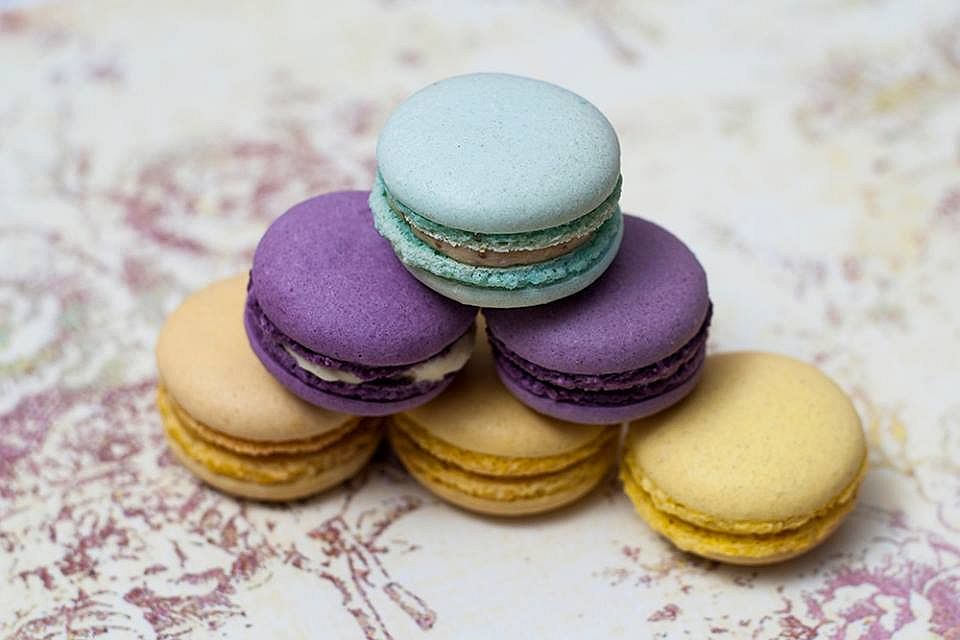 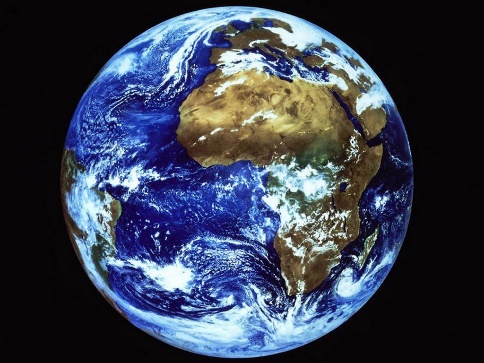 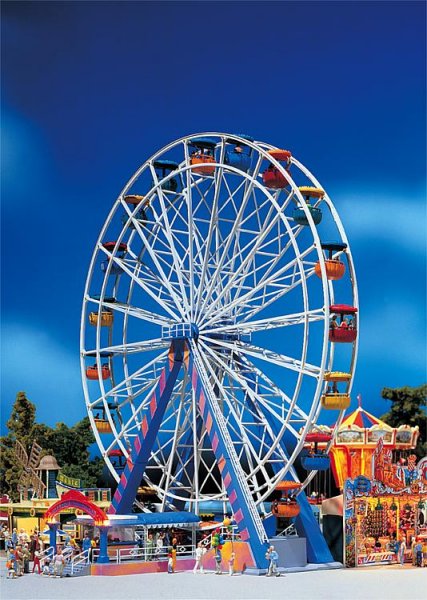 Co mají obrázky společného?
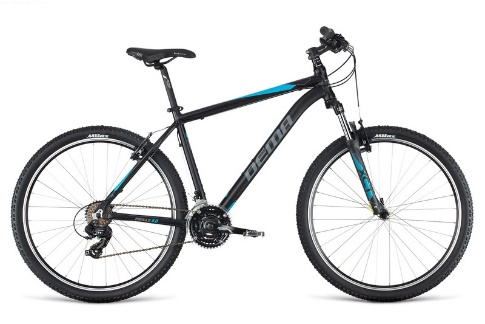 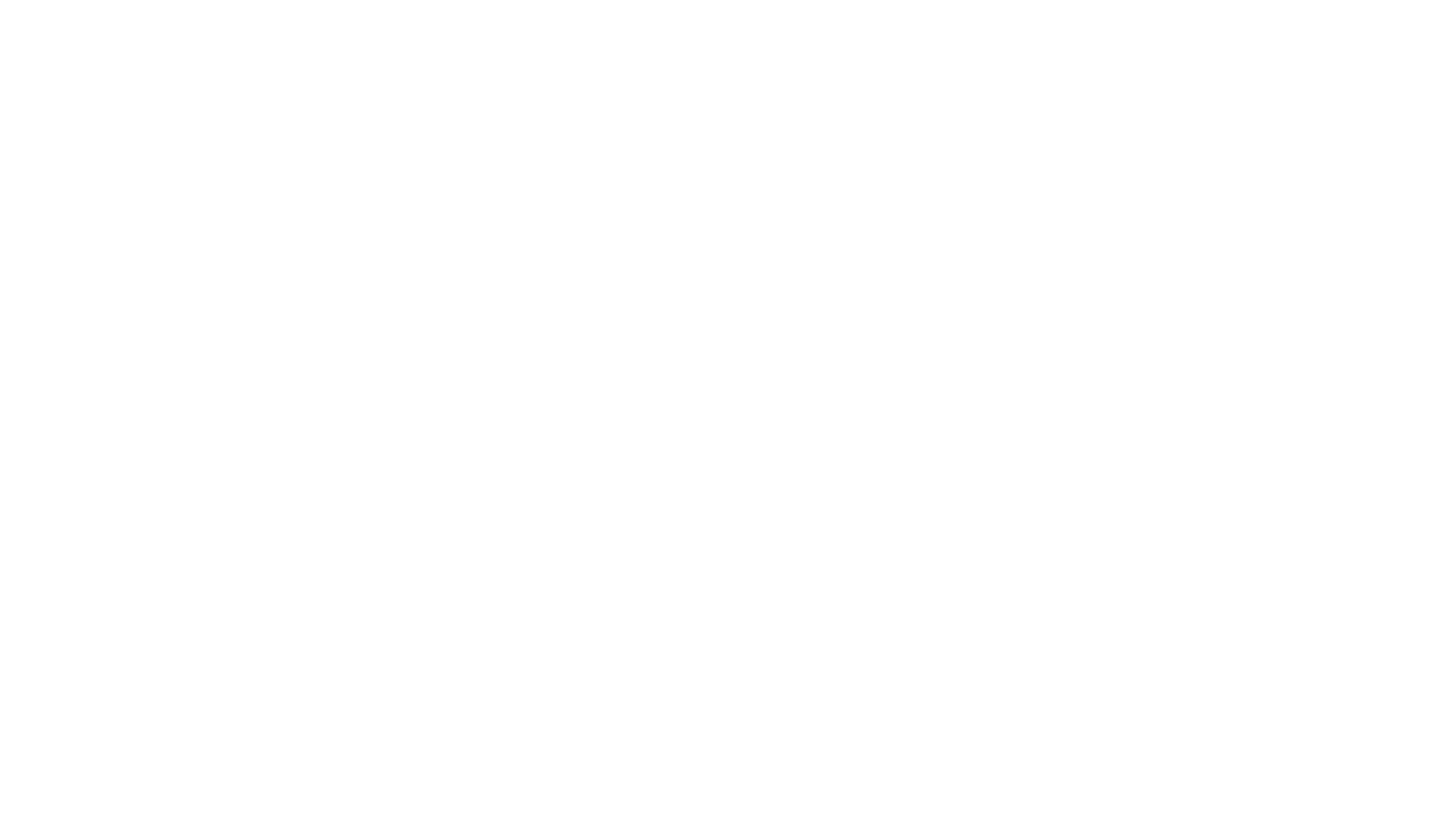 Basta fidli, kdo tu bydlí?
Jeden malý sýček, má stříbrný klíček.
Basta fidli, kdo tu bydlí?
Jedna stará sova, mu ten klíček schová.
Basta fidli, kdo tu bydlí?
Můžem začít znova od prvního slova:
Basta fidli, kdo tu bydlí?
Říkankové rondo
Obrázkové rondo
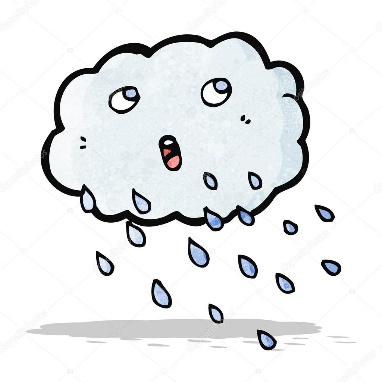 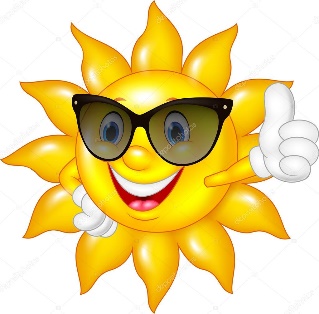 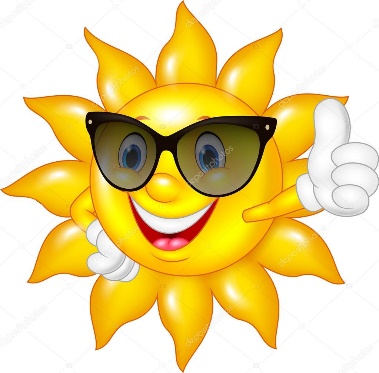 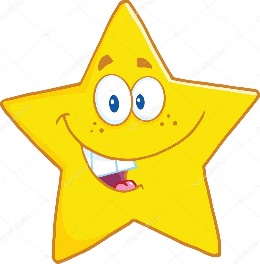 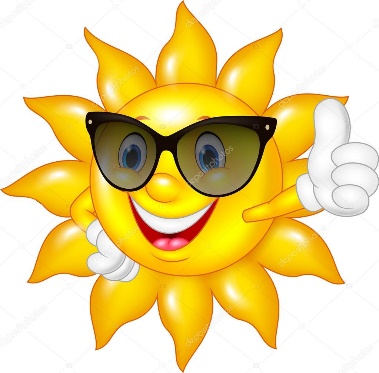 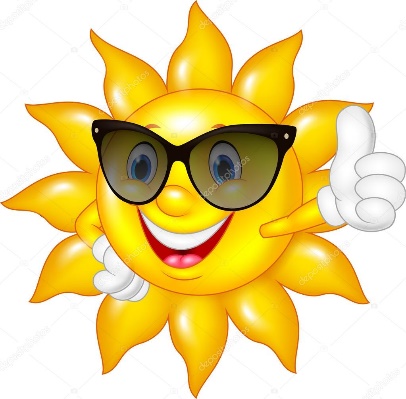 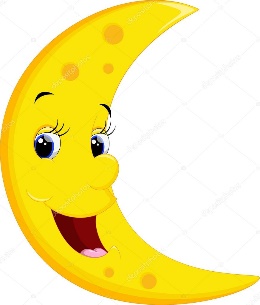 Písňové rondo
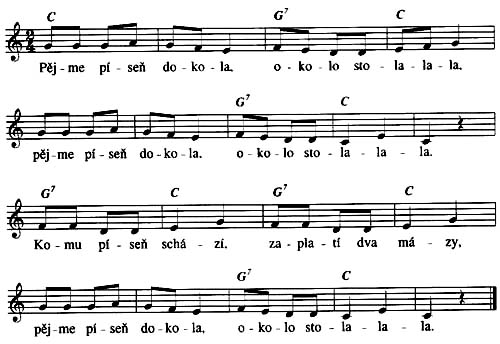 Malé rondo(barokní rondeau)
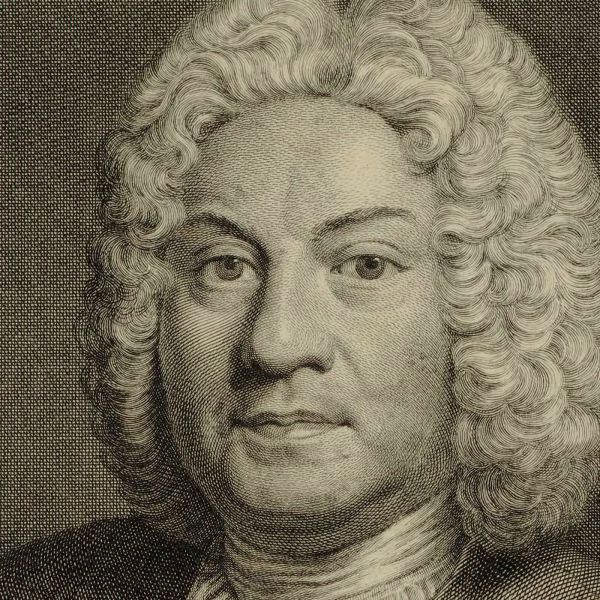 Forma: a b a c a
a = hlavní téma, rondeau
b, c, d, = vedlejší téma, couplet
Francois Couperin
F. Couperin: Forlane
https://www.youtube.com/watch?v=4OMjMgQXHGo
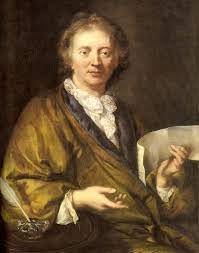 Forlane rondeau